Thématique
N°Groupe
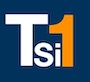